MÁI TRƯỜNG TUỔI THƠ
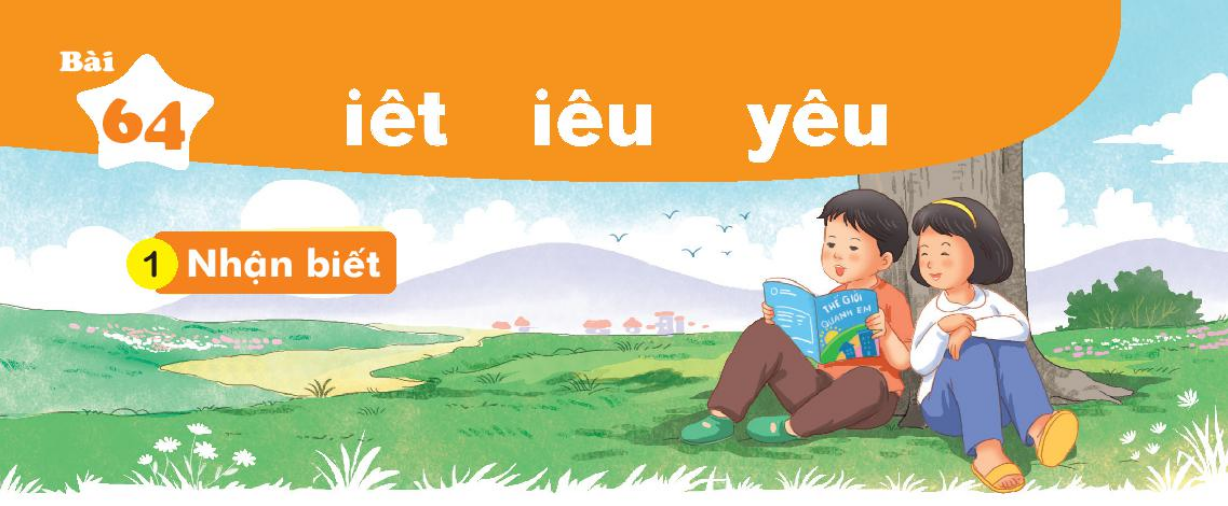 Em yeâu saùch. Nhôø coù saùch, em bieát nhieàu ñieàu hay.
yeâu
ieât
ieâu
ieâu
ieât
ieâu
yeâu
MÁI TRƯỜNG TUỔI THƠ
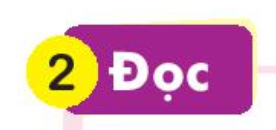 chieát
vieät
vieát
chieàu
kieåu
dieãu
yeâu
yeåu
yeáu
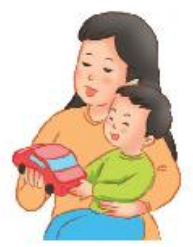 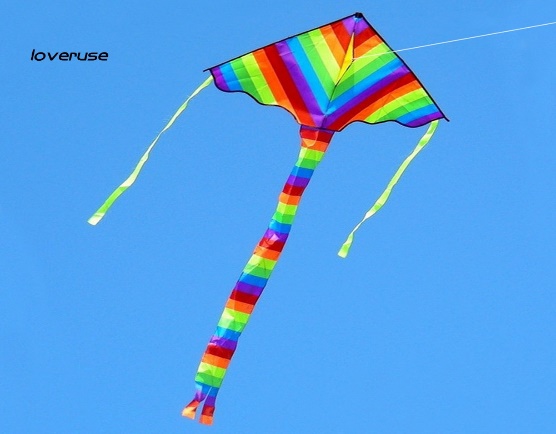 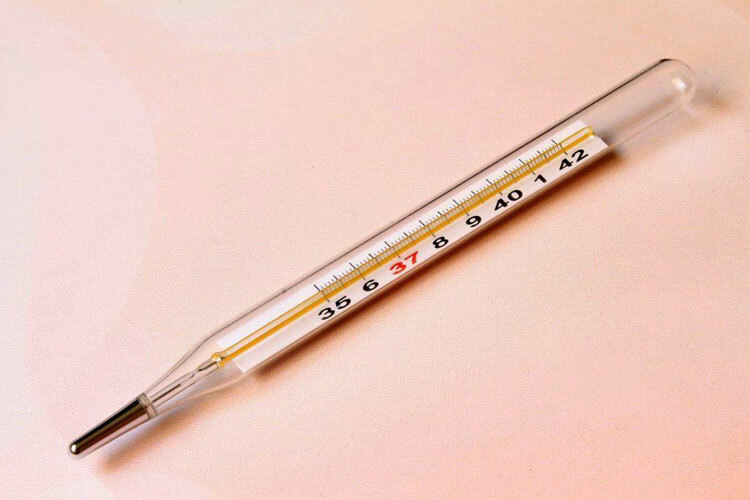 Yeâu chieàu
nhieät keá
con dieàu
MÁI TRƯỜNG TUỔI THƠ
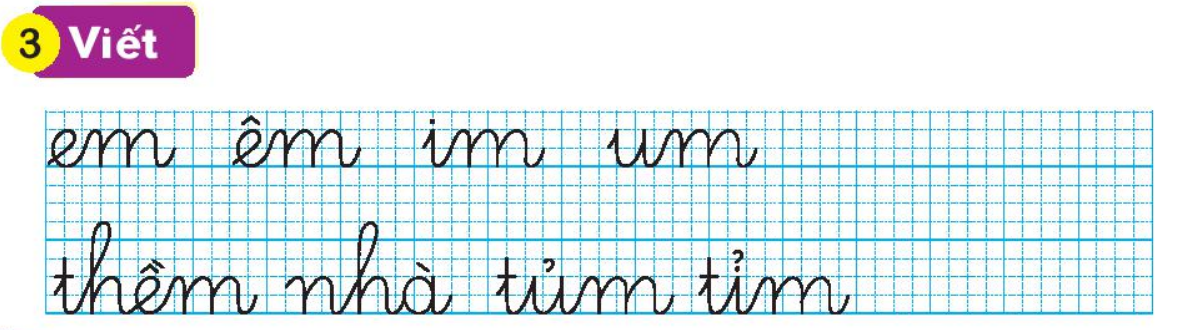 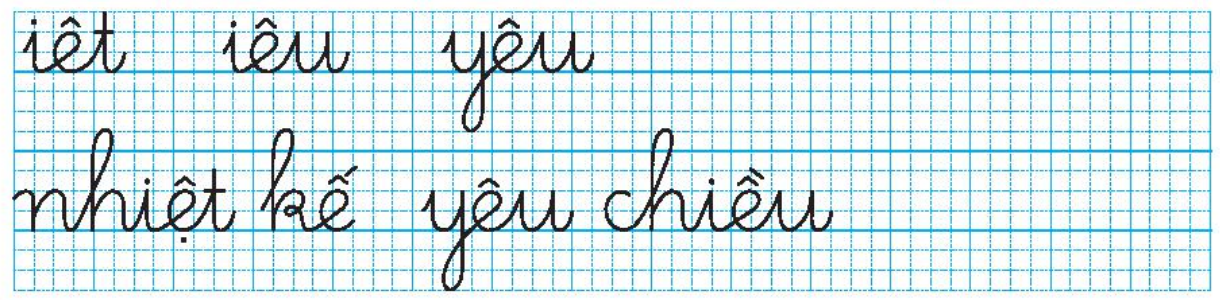 MÁI TRƯỜNG TUỔI THƠ
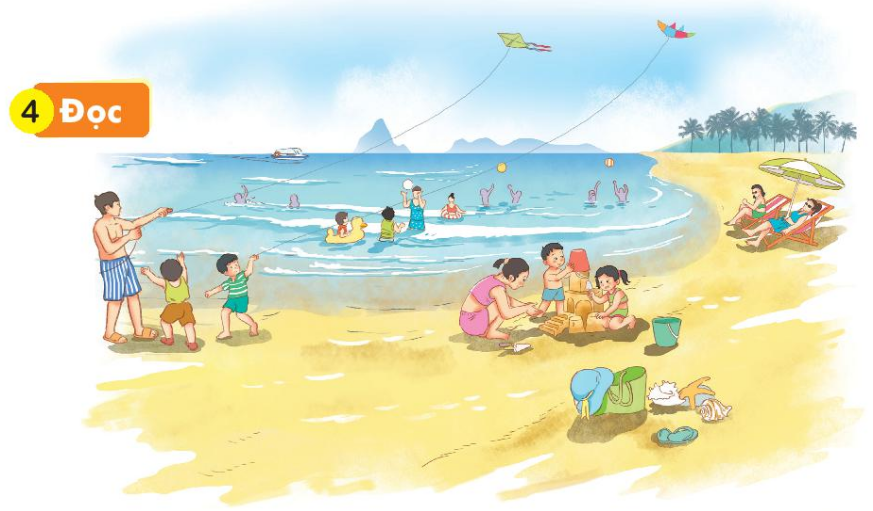 Boá cho Nam vaø em chôi thaû dieàu. Boá daïy Nam bieát caùch vöøa chaïy vöøa keùo caêng day vaø giaät giaät ñeå con dieàu coù theå bay cao. Hai anh em thích thuù ngaém nhìn nhöõng caùnh dieàu saëc sôõ, ñaùng yeâu chao lieäng treân baàu trôøi.
ieâu
ieât
ieâu
ieâu
yeâu
MÁI TRƯỜNG TUỔI THƠ
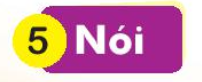 Theá giôùi treân baàu trôøi
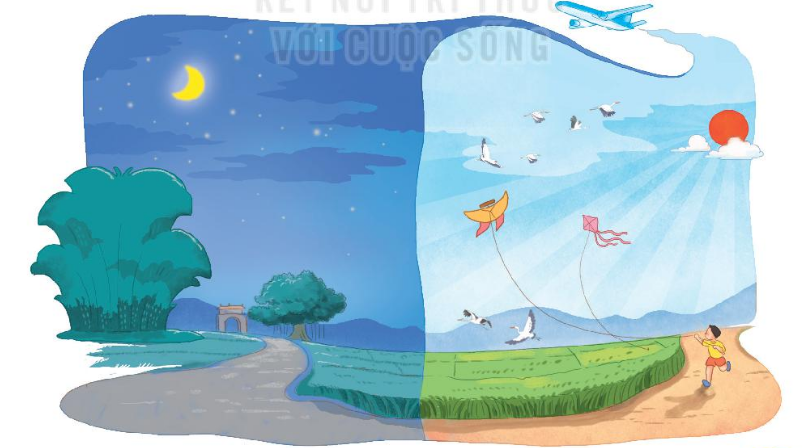